2024 CPHS Excellence Awards
Presented by: CPHS Office of Admissions & Student Affairs
Opening of Ceremony: Sarah GoetzCPHS Director of Student Affairs
Followed by a Welcome from the Dean's Office:
Dr. Jeff Mercer,
Dean of the College of Pharmacy & Health Sciences
Presentation of Student AwardsNominated by Faculty, Staff, & Students
Emerging Student Leader: Presented by Shari McGuire,Director of Enrollment Management
Recognizes a deserving student who demonstrates the qualities and personal attributes reflective of a promising student leader through involvements in the life of the campus and surrounding community.
Nominees:
Physical Therapy: Alan Bennett         Pharmacy: Jenna Davenport  
Pharmacy: Brittany Caskey                  Pharmacy: Elizabeth Lockhart
Pharmacy: Christopher Terry               Pharmacy: Quanshaul Vinson
Pharmacy: Freddie Adams                    Nursing: Sarah Hassell 
Pharmacy: Madison Bunting
Emerging Student LeaderRecipient: Quanshaul Vinson
Quanshaul Vinson is consistently dedicated to the Pharmacy program. He actively engages with students, encouraging their involvement. His warm persona shines through as he regularly communicates with everyone, taking the time to inquire about their well-being. He embodies all the qualities of a true leader.
Quanshaul, if you are present, please unmute your microphone.
Commitment to Diversity Presented by:Dr. Mark Moore,Associate Dean of Student Affairs
Recognition of a faculty, staff, student, or alumni, who has worked to promote the diversity of and the acceptance of ideas and individuals within the campus community through demonstrated exceptional service in the areas of diversity and multiculturalism in the course of advocacy, leadership, mentorship, educational initiatives, and/or programming.
Nominees:
Physical Therapy: Katherine Tanji    Physician Assistant: Juliet Fong 
Pharmacy: Tenasia Powell                   Public Health: Naseem Chakra
Pharmacy: Jordan Powe                       Pharmacy: Brandon Little 
Physician Assistant: Benjamin Britt
Commitment to DiversityRecipient: Katherine “Katie” Tanji
Katie has served as the DEI Representative for the DPT Class of 2024 for all three years of the program. Through this role, she has supported DEI efforts within the class by hosting monthly lunch and learns for various DEI topics and areas for both students and faculty to be aware of, recognize biases, ways to work for change, and how to be a better future clinician. This year Katie expanded on this by working with the DPT Program to create a library of books on DEI topics for DPT students to check-out in order to expand their knowledge on various DEI topics and, more importantly, become better clinicians for all patients. In addition to her services as the DEI chair for the class, Katie is a board member of the DEI committee at the state level for the American Physical Therapy Association and provides input on ways to improve DEI initiatives in Physical Therapy across the state. This year Katie applied for the Community Impact Challenge Grant at the state level through the APTA of North Carolina DEI Committee. Her application was one of two projects picked from campuses across the state with her project providing Pilates Arcs for the DPT Community Wellness Programs.
Katie, if you are present, please unmute your microphone.
Outstanding Student Advocate Award: Presented by: Dr. Mark MooreAssociate Dean of Student Affairs
Recognizes a student leader who has gone above and beyond in their role (as a tutor, ambassador, etc.) to advocate for, mentor, and assist their peers. Students nominated for this award must demonstrate commitment to the University and the College, a positive influence on their peers, and have a significant impact on the peers they have mentored.
Nominees:
Pharmacy: Alexis Davis                    Pharmacy: Lauryn Lewis
Pharmacy: Jacquelyn Reid              Physician Assistant: Giuliana Ballaben
Physical Therapy: Kiara Torres
Outstanding Student Advocate AwardRecipient: Giuliana Ballaben
Giuliana Ballaben is continuously committed to her studies. She is often the last person left on campus in the lone study room on the end. She is often on campus studying before any of us arrive. Her commitment and dedication to the program is unlike any others in our class. In addition, she will always go out of her way to help a fellow student or take something off of a friend's plate. She is kind beyond compare and more diligent than anyone I know. I can say without a doubt she will be an incredible asset to both her future patients and colleagues.
Giuliana is unable to tune into the ceremony tonight, but we congratulate her for this achievement.
Student Organization of the Year: Presented by: Sarah GoetzDirector of Student Affairs
Student organizations are the core of involvement at CPHS, it would not be the same without them! It has been an absolute pleasure working with all of the organizations this year. It is an honor to watch these organizations serve others daily.

This award recognizes the graduate student organization that demonstrated consistent flexibility, initiative, creativity, and perseverance; made a meaningful contribution to graduate students, the College, and/or the surrounding community; and organized activities, events, and programs that have had a significant impact on the quality of campus life at CPHS.
Nominees:
Pharmacy: Kappa Psi 
Pharmacy: PRIDE in Healthcare
Pharmacy: The Beacon
Student Organization of the YearRecipient: The Beacon
The Beacon has consistently demonstrated the significance of diversity, creativity, and healthcare at Campbell. The Beacon has prioritized leadership, development, and freedom of expression as the organization continues to grow.
Jordan, President of The Beacon, if you are present, please unmute your microphone.
Group Excellence in Community ServicePresented By:Dr. Mark Moore,Associate Dean for Student Affairs
Recognizes a student organization that made a meaningful contribution to the surrounding community through service, addressed an existing problem, was committed to working with and for others, and successfully inspired and motivated others to act.  

Nominees:
Physical Therapy: The Pro Bono Board
Physician Assistant: Wallace Student Society
Group Excellence in Community ServiceRecipient: The Pro Bono Board
The Pro Bono Board from the Class of 2024, led by Hayle McClellan, has done an amazing job providing physical therapy services to our community. This board completes all scheduling, chart audits, fundraising, updates policies and procedures, and much more.
Hayle, if you are present, please unmute your microphone.
IPE Student Collaboration AwardPresented By: Dr. Paige BrownDirector of Interprofessional Education (IPE) and Doctor of Health Sciences
Recognizes a student that most embodied the elements of teamwork, collaboration, and quality programming that benefit CPHS; and worked most effectively with other student organizations, College departments, and/or the greater surrounding community.

Nominees:
Pharmacy: Anetha Abraham 
Pharmacy: Audrey Worrell
IPE Student Collaboration AwardRecipient: Anetha Abraham
Anetha has been dedicated to advancing IPE as a student. She presented at NEXUS with Dr. Brown on her work in developing a station for IPE PLACES. She was instrumental in establishing IPE PLACES as a student-driven IPE event. Her work in creating the event, with a focus on her station development, provided a new approach to IPE event planning that encompasses students throughout the entire process. Anetha undoubtedly believes in the practice of collaboration making her an ideal candidate for this award.
Anetha, if you are present, please unmute your microphone.
CPHS Camel Leadership AwardPresented By: Sarah GoetzDirector of Student Affairs
Recognizes a student leader who provided exemplary service, commitment, and strong leadership to their student organization and/or CPHS; made a meaningful contribution to members of the organization; motivated the group; made him/herself available to student organization members and brought out strengths and talents of individuals in the group; exemplified integrity in all words and actions; and demonstrated initiative by seeking ways to challenge the present and enrich the future.
Nominees:
Physician Assistant: Stephen Marquardt
Pharmacy: Jessica Sharrow
Pharmacy: Katherine Stein
Pharmacy: Zoe Malphurs
CPHS Camel Leadership AwardRecipient: Stephen Marquardt
Stephen displays leadership by ensuring our class has the most accurate information as we prepare for exams and the real world. He asks questions that others might not even think of. Stephen is also a great listener, providing an array of solutions to help whoever is in need. As someone who has been at Campbell the past five years, I can say he is becoming a true camel.
Stephen, if you are present, please unmute your microphone.
Student Ambassador of the YearPresented by:Shari McGuireDirector of Enrollment Management
Student Ambassador of the year awards are given out to ambassadors that go above and beyond their duties. They are often found at multiple events, always volunteering when needed, and eager to represent the university.

These ambassadors make immediate and frequent contact with potential students and are the catalyst that keeps the mission of CPHS continuing on.

Each of the programs in CPHS that has ambassadors has at least one recipient receiving an award. This includes Physician Assistant, Pharmacy, Physical Therapy, Public Health, and Nursing.
Student Ambassador of the YearPhysician AssistantRecipient:
McKenna Grant
McKenna Grant is always going out of her way for the PA program. Whether it’s coming in on her days off, attending extra events, or calling and emailing prospective students to answer their questions, she is always there. McKenna takes time out of her busy schedule to ensure that anyone interested in the PA program will have their questions answered and the best possible experience with Campbell University.
McKenna, if you are present, please unmute your microphone.
Student Ambassador of the YearPhysical TherapyRecipient:
Kaitlin Dillard
Each CPHS program addresses the meaning of the "Campbell Difference". In DPT our students are a large part of what makes Campbell different, and Kaitlin Dillard is certainly one of those students. In her role as a DPT Student Ambassador, she embraces her gift as a conversationalist and utilizes it to easily connect with others. With a smile, she professionally and candidly shares her experiences applying to and as a current student in the DPT program. Her answers to questions posed by prospective students are detailed and with Campbell DPT pride. Kaitlin will not only answer the call for help to support CPHS events but actively seek other opportunities to build the Campbell DPT Community and serve others. We are thankful for Kaitlin's previous and future commitment to making a difference in the lives of others.
Kaitlin, if you are present, please unmute your microphone.
Student Ambassador of the YearPhysical TherapyRecipient:
Jackalyn Geraty
The 'Campbell Community' is only as strong as its members and the commitment to supporting others. Without question, Jackalyn Geraty is an integral part of what makes Campbell a community. In her role as a DPT Student Ambassador, Jackalyn has been a consistent volunteer and repeatedly demonstrates her commitment to service. She is often one of the first to sign up for events and shows up with a true level of enthusiasm and pride for Campbell DPT. When addressing prospective students, she does so with a level of professionalism and authenticity. Many prospective students connect with her from the beginning and remain engaged especially when she shares of how her decision to attend and be a part of Campbell DPT has impacted her life. We are thankful for Jackalyn's previous and future commitment to the community.
Jackalyn, if you are present, please unmute your microphone.
Student Ambassador of the YearPharmacyRecipient:
Brittany Caskey
Throughout the year, Brittany has willingly volunteered her time and efforts on numerous occasions. She has consistently provided words of encouragement and shared her experiences at Campbell University, enriching the experiences of both current and prospective students. I admire Brittany's ability to integrate her personal journey into her academic narrative, showcasing her authenticity and relatability. Her involvement in various leadership roles underscores her commitment to serving others, and she approaches her responsibilities with a commendable level of dedication and professionalism.
Brittany, if you are present, please unmute your microphone.
Student Ambassador of the YearPublic HealthRecipient:
William "Jack " Talton
William "Jack" Talton is MSPH Student Ambassador because he represents the MSPH program with enthusiasm and pride. Jack demonstrates teamwork with other students, faculty, and staff, and community partners. He continuously contributes positively to team dynamics, communicates effectively within a team, and supports peers. Lastly, Jack is making a positive impact by embodying the qualities of leadership, communication, and professionalism, which exemplifies the mission and values of the MSPH program.
Jack, if you are present, please unmute your microphone.
Student Ambassador of the YearNursingRecipient:
Sandra Smith
Sandra was chosen to receive the 2024 Nursing Student Ambassador Award because she personifies the Campbell mission in all that she does. Sandra’s positive attitude and selflessness are contagious and example by which her peers should follow. Sandra is always the first to volunteer and the last to leave. Over the last two years, Sandra has proudly represented Campbell University and the Catherine W. Wood School of Nursing. We are confident that Sandra will continue this attitude of compassionate Christ-centered care as she enters the workforce as a newly registered nurse. Congratulations Sandra, you deserve it.
Sandra, if you are present, please unmute your microphone.
Presentation of Faculty/Staff Awards
Campbell Difference AwardPresented By: Dr. Jeff MercerDean of CPHS
Recognizes a staff member who has gone above and beyond in their program for students, colleagues, and/or the institution. A staff member will be in a position that is not teaching focused, such as a program manager, student affairs, admissions, etc.
Nominees:

Brittany Kauffman                   Kendra Sumler 
Charissa English                        Lynanne Fowle
Kailey Porter                               Maggie Pasnak
Campbell Difference AwardRecipient:
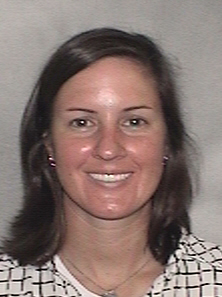 Brittany Kauffman
Brittany is an invaluable member of the CPHS Admissions & Student Affairs team. Her work ethic, attention to detail, and drive are admirable. Many prospective and accepted students state that they chose to apply to and/or come to Campbell PA because of their positive interactions with Brittany. In addition to her admissions responsibilities, she has assisted with various recruitment events, both in-person and virtually, and has played an integral role in the implementation of the new CRM, Anthology.
Brittany, if you are present, please unmute your microphone.
CPHS PROFESSOR OF THE YEARPresented by:Dr. Jeff Mercer,Dean of CPHS
Recognizes multiple nominees who teach in CPHS and have made a significant impact on students in their course(s) because of their instruction throughout the academic year. These nominees have displayed impactful teaching methods demonstrating the instructor going above and beyond to ensure a positive classroom environment.
CPHS PROFESSOR OF THE YEARNominees for CPHS Professor of the Year
Physician Assistant: Kimberly Stabingas            Pharmacy: Dr. Carrie Baker
Physician Assistant: Ashely Nordan                      Physical Therapy: Dr. Beth Buzzell
Physical Therapy: Dr. Brain Neville                        Pharmacy: Dr. Dustin Wilson
Physical Therapy: Dr. Karlyn Green                       Nursing: Kathleen Jones 
Pharmacy: Dr. Mark Moore                                      Pharmacy: Dr. Scott Perkins
Physician Assistant: Dr. Matthew Kesic               Nursing: Sharon Boyd
Physical Therapy: Dr. Tiffany Goins
Pharmaceutical & Clinical Sciences: Dr. Krisztian Toth 
Pharmaceutical & Clinical Sciences: Dr. Dorothea Thompson  
Pharmacy: Spencer Livengood
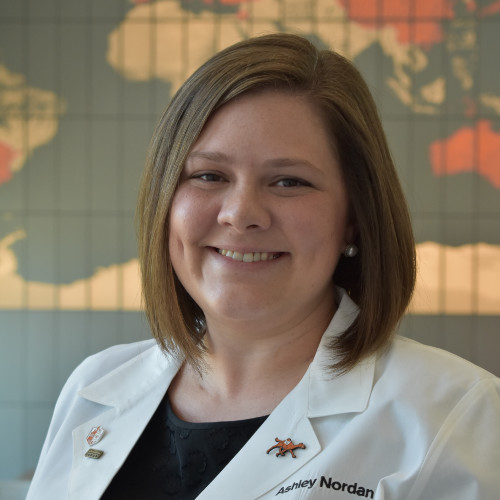 CPHS PROFESSOR OF THE YEAR
Ashley Nordan
Mrs. Ashley Nordan is an exceptional asset to the CUPA program. Her lectures are some of our favorites. They are entertaining, concise and easy to digest. In addition to being a wonderful lecturer, she is always there for her students. I never have even the slightest doubt that she is in my corner and will advocate for me any time it is needed. This extends to our entire class. She also advocates for the PA profession regularly and will be starting her doctorate this summer. She is a true gem for Campbell University and its students.
Ashley, if you are present, please unmute your microphone.
Closing Remarks:Presented By: Sarah Goetz
Thank you and Congratulations to everyone on 
another year of living purposeful lives and providing meaningful service!
 Awards can be picked up in the Student Affairs suite (Room 122) in Maddox Hall. 
Meredith Blalock will be reaching out to award recipients soon for a photo.